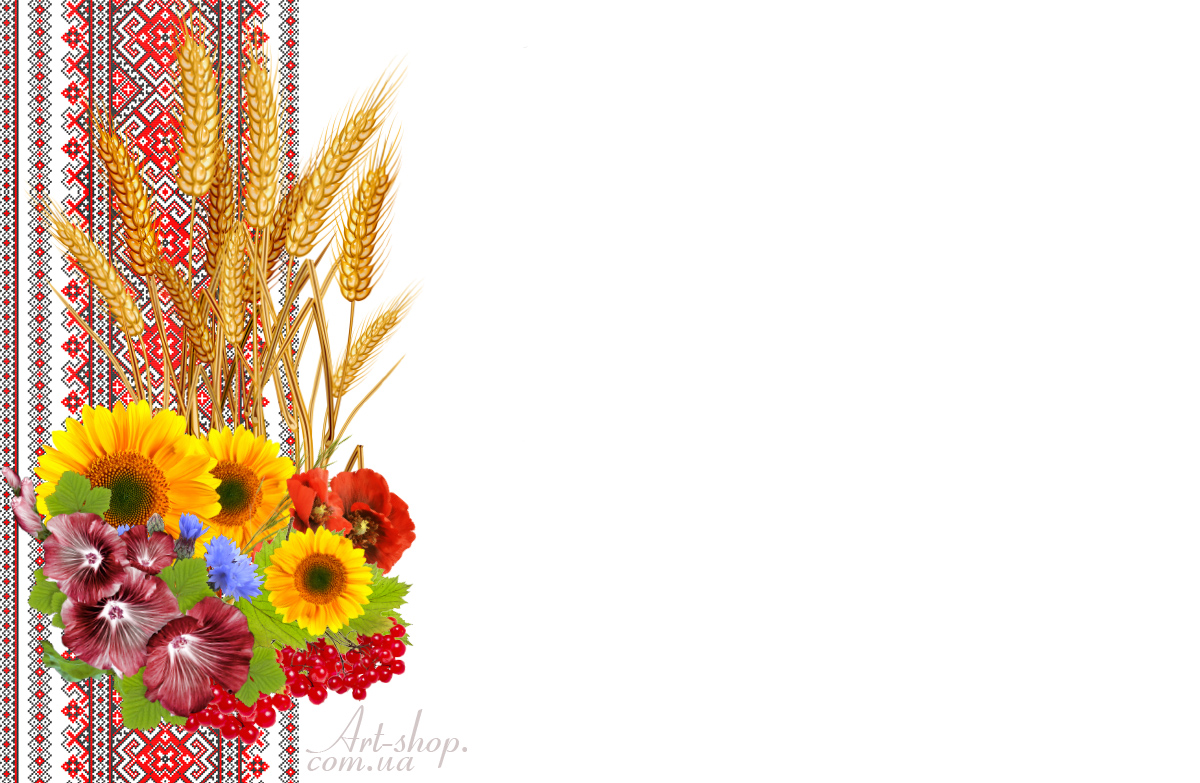 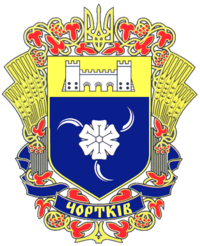 Особливості  провадження усиновлення  під  час  воєнного стану
Постанова Кабінету Міністрів України 
№ 905 від 8 жовтня 2008 р. 
“ Про затвердження Порядку провадження діяльності з усиновлення та здійснення нагляду за дотриманням прав усиновлених дітей ” 
(пп.114-135)
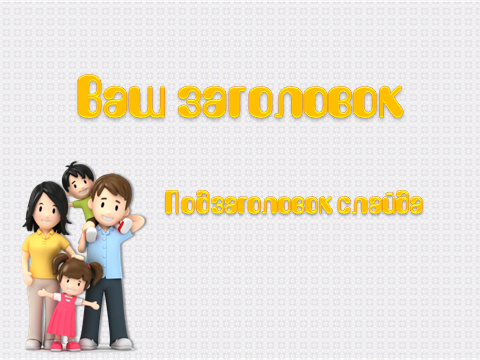 Служба у справах дітей Чортківської міської ради
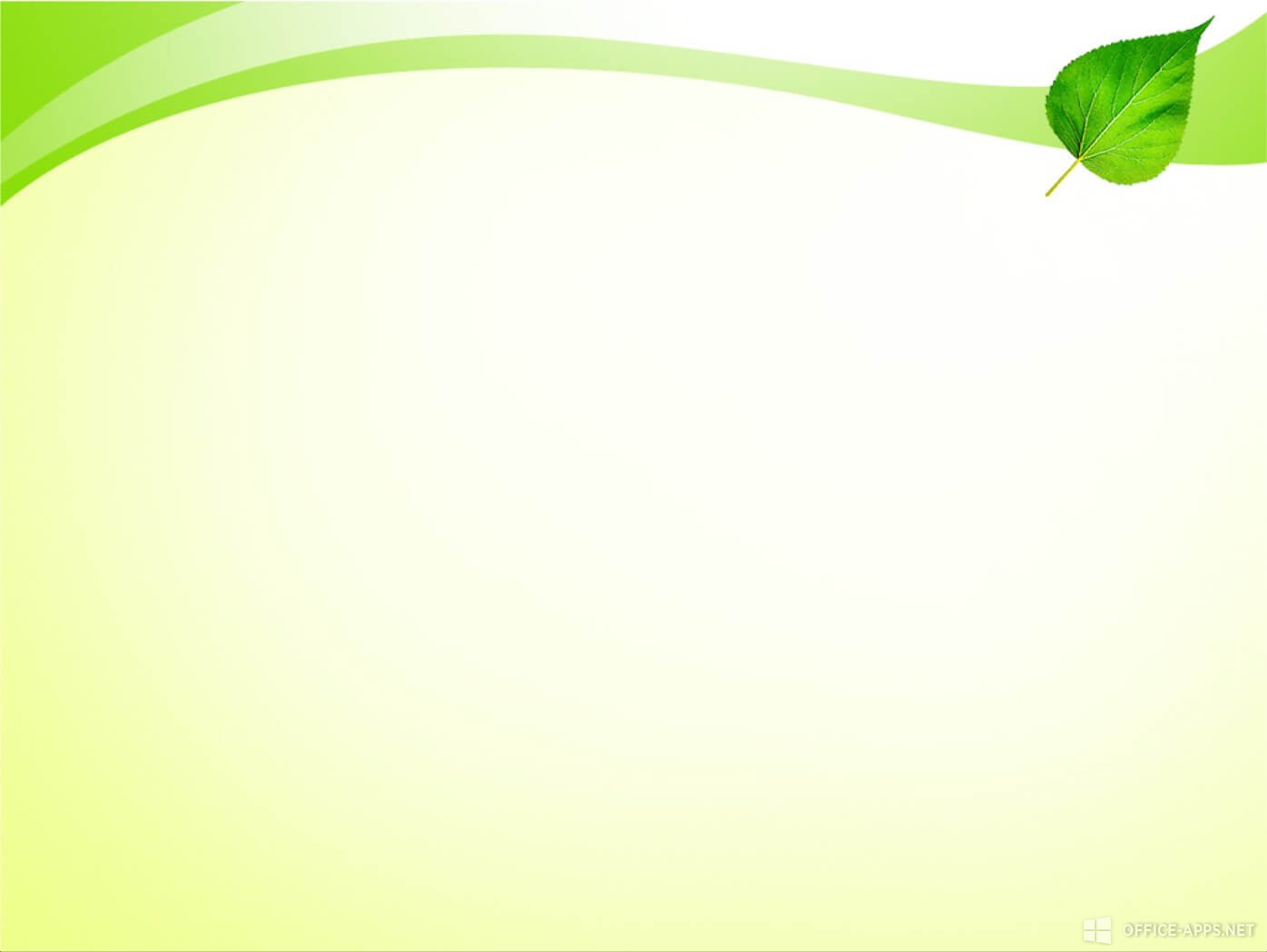 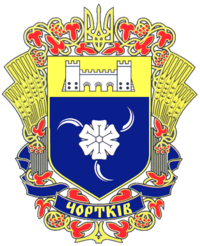 Служба у справах дітей здійснює:
облік кандидатів в усиновювачі
облік  дітей, які можуть бути усиновлені
діти-сироти;

діти, позбавлені батьківського піклування;

діти, батьки яких дали згоду на усиновлення.
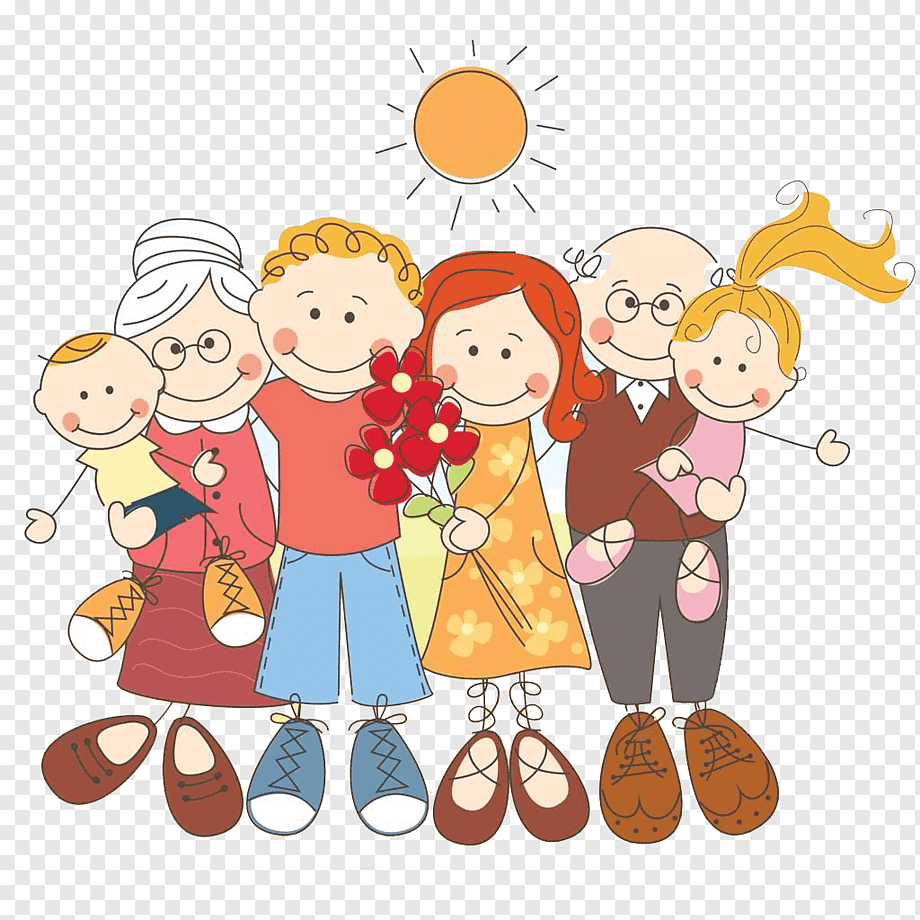 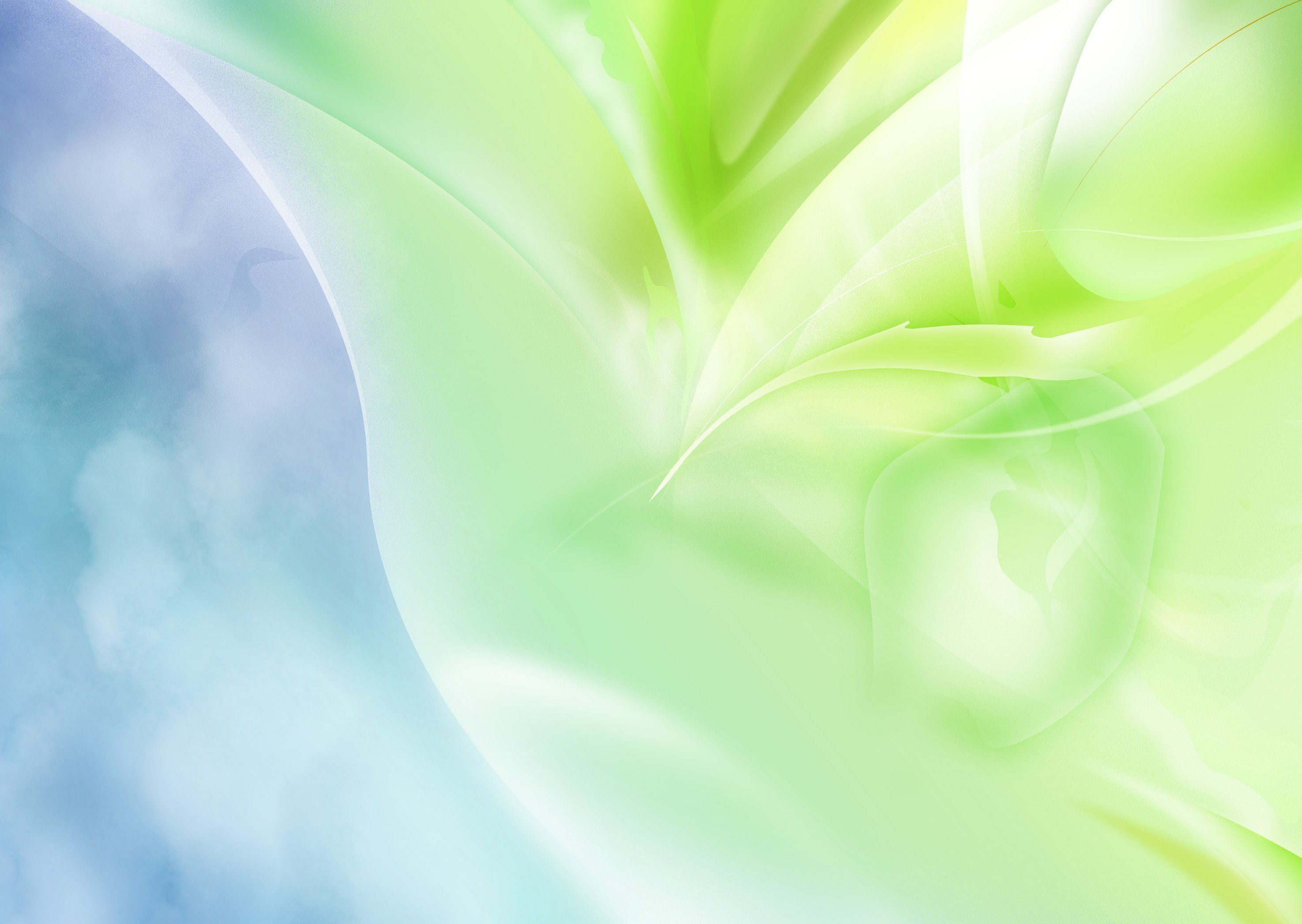 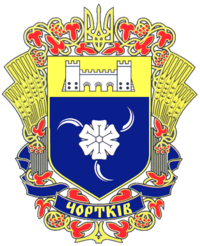 Основний документ для поставлення на облік  дітей, які можуть бути усиновлені
для дитини-сироти:
для дитини, батьки якої:
позбавлені батьківських прав, визнані безвісно відсутніми або недієздатними - рішення суду;
свідоцтва про смерть батьків, виданого органом ДРАЦС, або документа про їх смерть, виданого компетентним органом іноземної держави, за умови його легалізації в установленому законодавством порядку
оголошені померлими - свідоцтва про смерть батьків, виданого органами ДРАЦС на підставі рішення суду, або документа про їх смерть, виданого компетентним органом іноземної держави, за умови його легалізації в установленому законодавством порядку;
батьки невідомі, для підкинутої або знайденої дитини - Акта органу Національної поліції та закладу охорони здоров’я про підкинуту чи знайдену дитину та її доставку і довідки або витягу з ДРАЦС  про державну реєстрацію народження дитини, яка підтверджує, що запис про батьків дитини у Книзі реєстрації народжень проведено за рішенням органу опіки та піклування; (ст.135 ч.2)  
+ визначення біологічного віку дитини
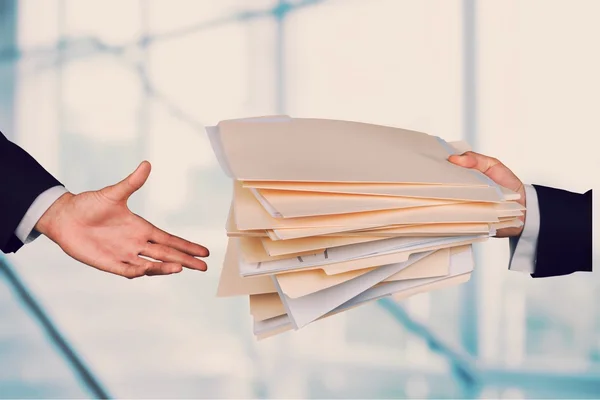 батьки якої дали згоду на усиновлення - письмова згода батьків на усиновлення дитини, засвідчена нотаріусом.  
БЕЗ СТАТУСУ!
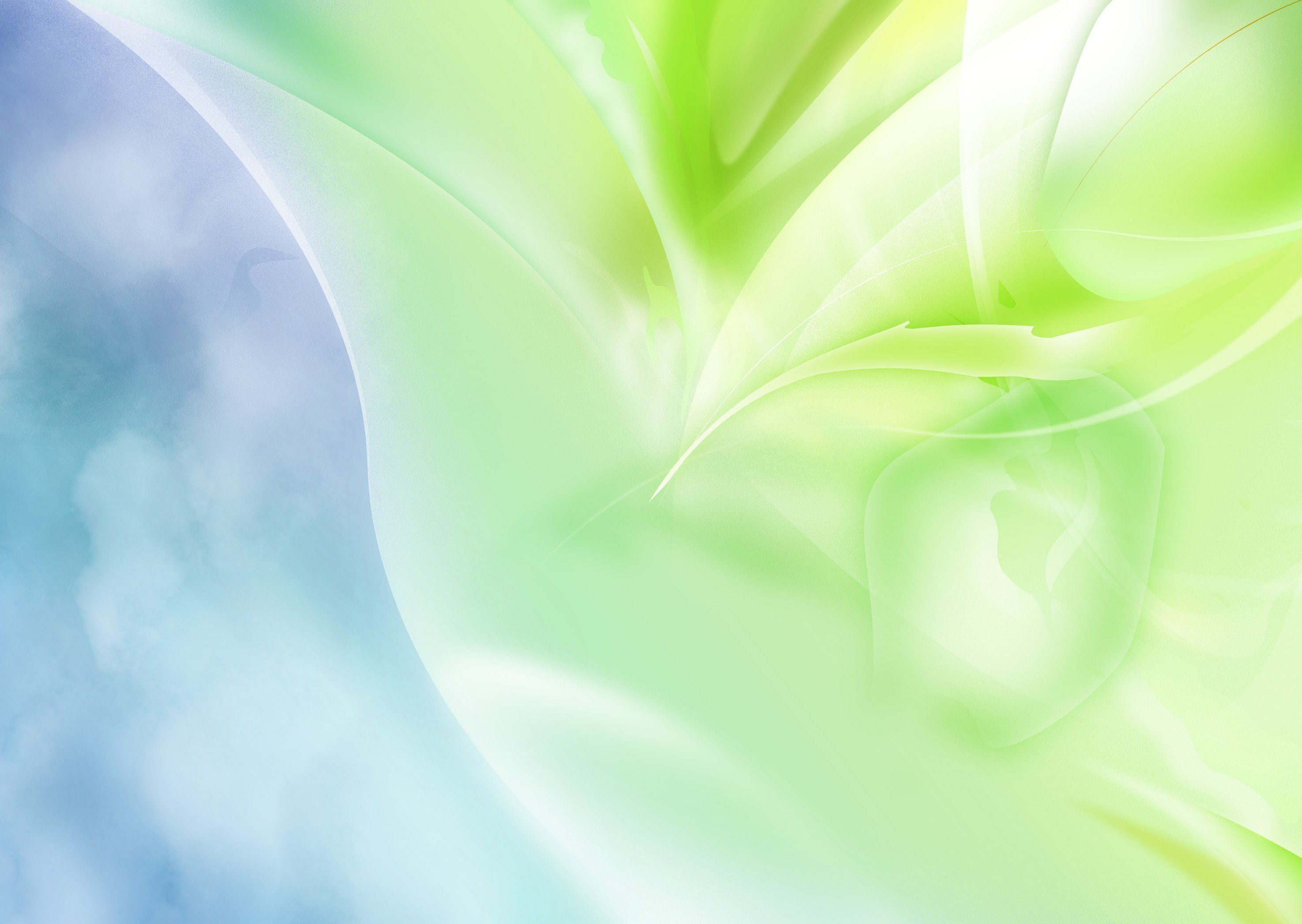 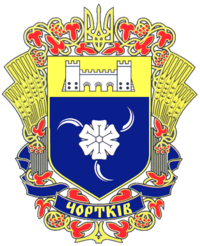 Основний документ для поставлення на облік  дітей, які можуть бути усиновлені
для дитини, яку не забрали iз закладу охорони здоров’я
для дитини, яку протягом двох місяців після народження не забрали з пологового будинку або іншого закладу охорони здоров`я
акт закладу охорони здоров’я та органу Національної поліції про дитину, яку батьки (матір або батько), інші родичі або законний представник відмовилися забрати з пологового будинку, іншого закладу охорони здоров’я, або акт про дитину, покинуту в пологовому будинку, іншому закладі охорони здоров’я, (із зазначенням документів, на підставі яких записані відомості про матір дитини), довідка або витяг з ДРАЦС про державну реєстрацію народження дитини, про внесення запису про батьків дитини до Книги реєстрації народжень, а також письмова згода матері (батьків) на усиновлення, засвідченої нотаріусом в установленому порядку, або рішення суду про позбавлення матері (батьків) батьківських прав, або довідки, виданої органами Національної поліції про те, що місце проживання (перебування) матері (батьків) невідоме
акт про дитину, яку батьки (матір або батько), інші родичі або законний представник відмовилися забрати з пологового будинку, іншого закладу охорони здоров’я, довідка або витяг з ДРАЦС про державну реєстрацію народження дитини, про внесення запису про батьків дитини у Книгу реєстрації народжень відповідно до статті 135 Сімейного кодексу України, рішення органу опіки та піклування про реєстрацію народження дитини
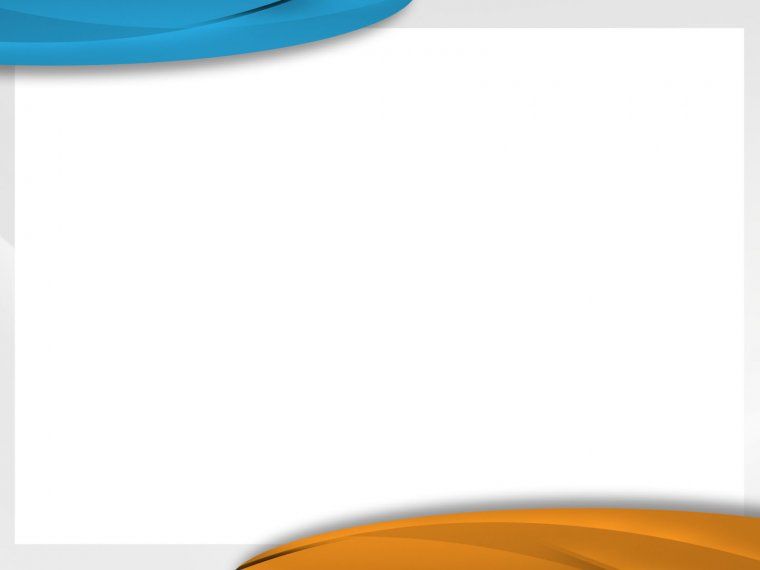 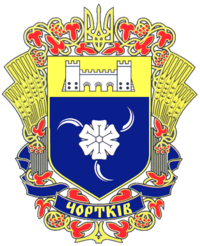 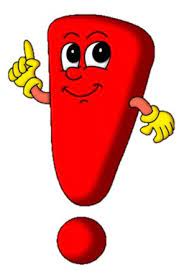 для взяття дитини на облік необхідні документи щодо обох батьків;
     якщо батьки є неповнолітніми, крім їх письмової згоди додається письмова згода їх батьків, засвідчена нотаріусом; 
	у разі коли дитину виховувала одинока матір, до документів, зазначених у пункті 5  цього Порядку, додається довідка з органу реєстрації актів цивільного стану щодо запису відомостей про батька дитини;
	якщо дитина, яка може бути усиновлена, перебуває під опікою/піклуванням і опікун (піклувальник) дав згоду на її усиновлення, до документів, зазначених у пункті 5 цього Порядку, додається письмова згода опікуна (піклувальника);
	коли батько чи мати дитини в установленому порядку визнані недієздатними і над ними встановлено опіку, додається письмова згода опікуна на усиновлення дитини його підопічного або згода органу опіки та піклування.
За наявності документів, дитина береться на місцевий облік із занесенням даних про неї до Книги обліку дітей, які можуть бути усиновлені, що ведеться за формою згідно з додатком 1 та до системи ЄІАС.

Діти-сироти, діти, позбавлені батьківського піклування, діти, батьки яких дали згоду на усиновлення, беруться на місцевий облік службою у справах дітей за місцем їх походження протягом місяця після виникнення підстав для усиновлення.
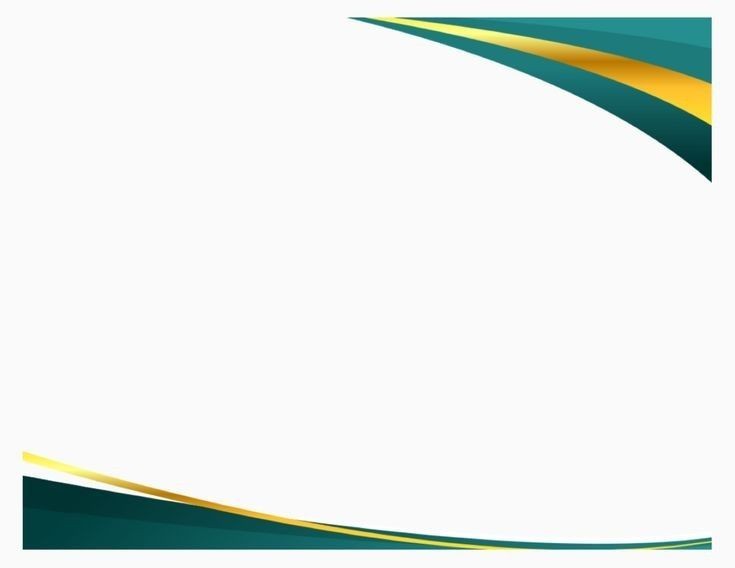 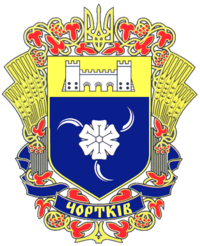 Зразок заповнення
КНИГАобліку дітей, які можуть бути усиновлені
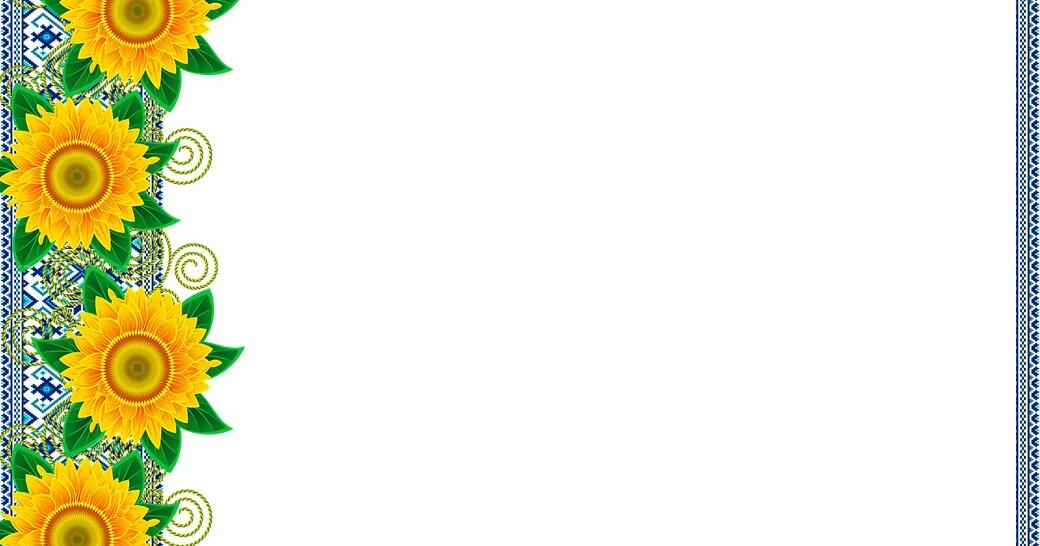 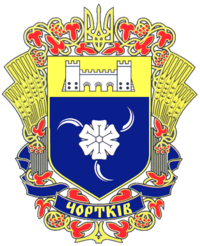 Особливості воєнного стану
Постанова Кабінету Міністрів України № 905 від 8 жовтня 2008 р. 
“Про затвердження Порядку провадження діяльності з усиновлення та здійснення нагляду  за дотриманням прав усиновлених дітей”
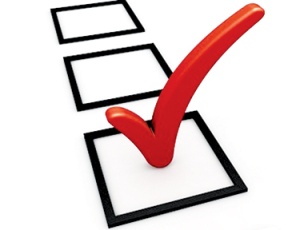 116. Діти, які тимчасово переміщені (евакуйовані) за межі України, під час перебування за кордоном набули права бути усиновленими, беруться на місцевий облік після їх повернення в Україну. На тимчасово окупованих територіях усиновлення не здійснюється.  
     Діти вже перебувають на місцевому обліку, їх постановка на регіональний та централізований облік здійснюється з урахуванням вимог пунктів 121-123 цього Порядку.
     117. Під час воєнного стану діти, які тимчасово переміститися (евакуювалися) до іншої адміністративно-територіальної одиниці України і не перебували на місцевому обліку, але набули права бути усиновленими, беруться на місцевий облік службою у справах дітей за місцем їх тимчасового переміщення (евакуації) з урахуванням вимог пунктів 5 і 6 цього Порядку.
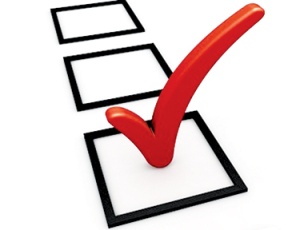 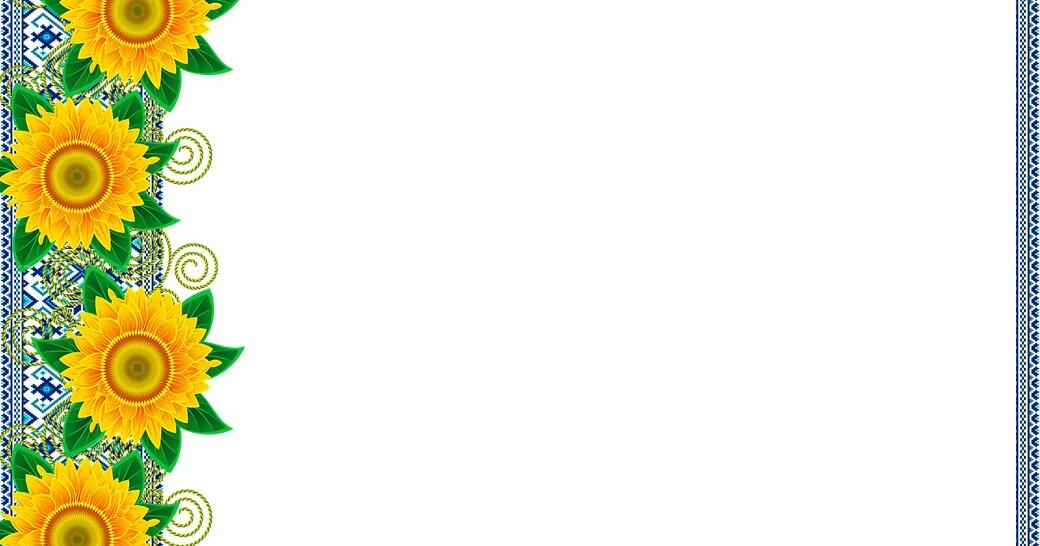 Особливості воєнного стану
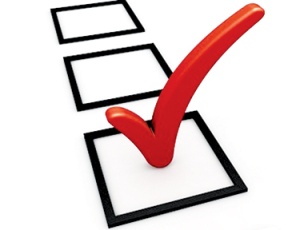 118. У разі тимчасового переміщення (евакуації) дитини, яка може бути усиновленою, до іншої адміністративно-територіальної одиниці України служба у справах дітей за місцем тимчасового переміщення (евакуації) дитини провадить діяльність щодо усиновлення дитини, передбачену цим Порядком для служб у справах дітей за місцем проживання (перебування) дитини.
     Якщо дитина, яка тимчасово перемістилася (евакуювалася) та може бути усиновленою, має братів і сестер, які перебувають на обліку дітей, які можуть бути усиновлені, а районна, державна (військова) адміністрація, виконавчий орган міської, за місцем перебування дитини на місцевому обліку не здійснюють своїх повноважень у зв’язку з проведенням воєнних (бойових) дій або перебуванням в тимчасовій окупації, оточенні (блокуванні), згоду на роз’єднання братів і сестер під час усиновлення дитини надає районна державна (військова) адміністрація, виконавчий орган міської ради за місцем тимчасового переміщення (евакуації) на підставі інформації, наданої службою у справах дітей облдержадміністрації за місцем обліку дитини на підставі умов, визначених пунктом 74 цього Порядку.
     Не підлягають усиновленню діти, які набули статусу у зв’язку з перебуванням батьків на території, де ведуться або велися активні бойові дії, чи на окупованій території, що підтверджується актом.
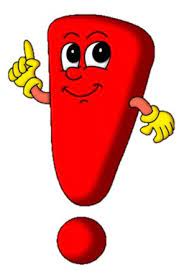 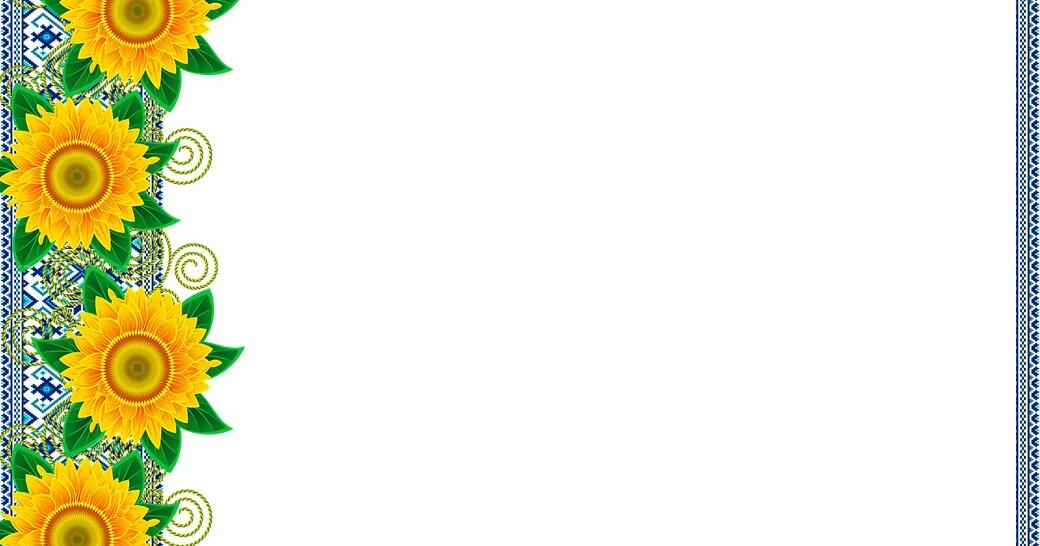 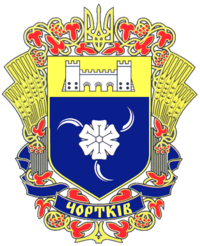 Протягом місяця
ознайомлення кандидатів в  опікуни та усиновлювачі з інформацією про дитину  (Здійснюється запис у Книзі)
Якщо не виявилось бажаючих
копії свідоцтва про народження дитини
рішення про надання дитині статусу дитини-сироти або дитини, позбавленої батьківського піклування
Документи:
скласти анкету дитини, яка може бути усиновлена, за формою згідно з додатком 17, та роздруковувати її у трьох примірниках.
документи, що підтверджують право дитини на усиновлення
висновок про стан здоров’я, фізичний та розумовий розвиток дитини, складений за формою згідно з додатком 2, витяг з історії розвитку дитини за формою, затвердженою МОЗ
фотокартка на повний зріст розміром 9 х 13 сантиметрів
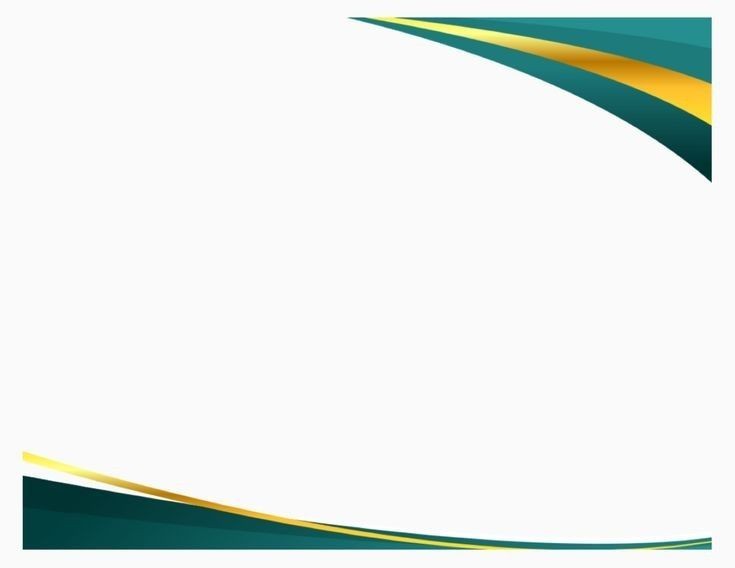 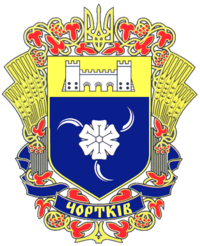 Зразок
КНИГАобліку кандидатів в усиновлювачі - громадян України, яким надано службою у справах дітей чи Нацсоцслужбою інформацію про дітей, що можуть бути усиновлені(додаток 16)
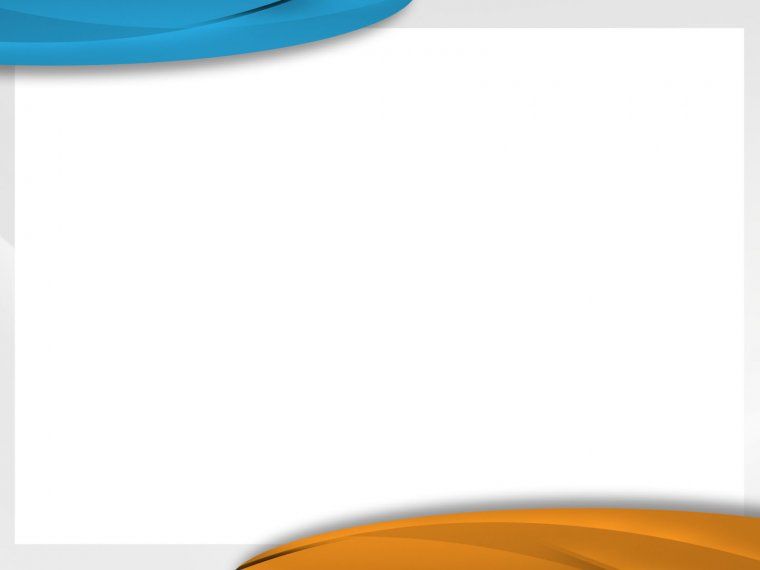 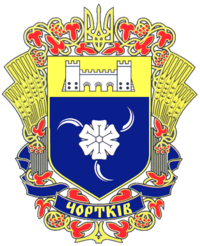 Анкета не складається у разі, коли протягом строку перебування дитини на місцевому обліку:
виявилися громадяни, які бажають її усиновити і отримали позитивний висновок про доцільність усиновлення та відповідність його інтересам дитини;

      серед осіб, що перебувають на обліку потенційних опікунів та піклувальників, виявилася особа, яка бажає взяти її під опіку чи піклування, про що нею подано відповідну заяву та документи. Рішення про призначення опіки чи піклування приймається протягом одного місяця з дня отримання відповідної заяви та документів.
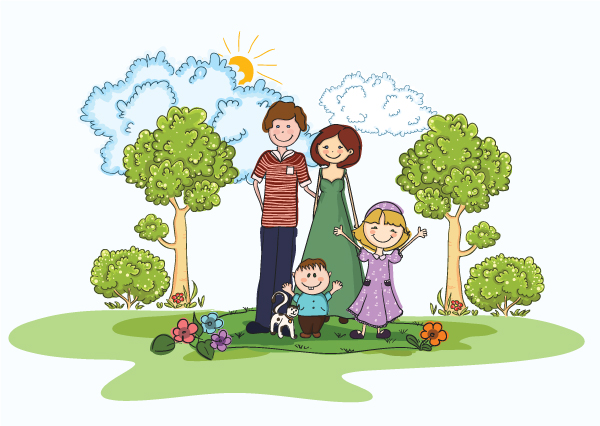 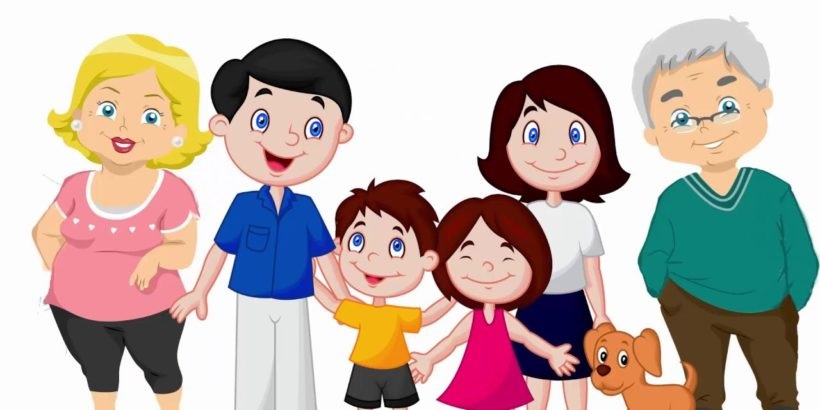 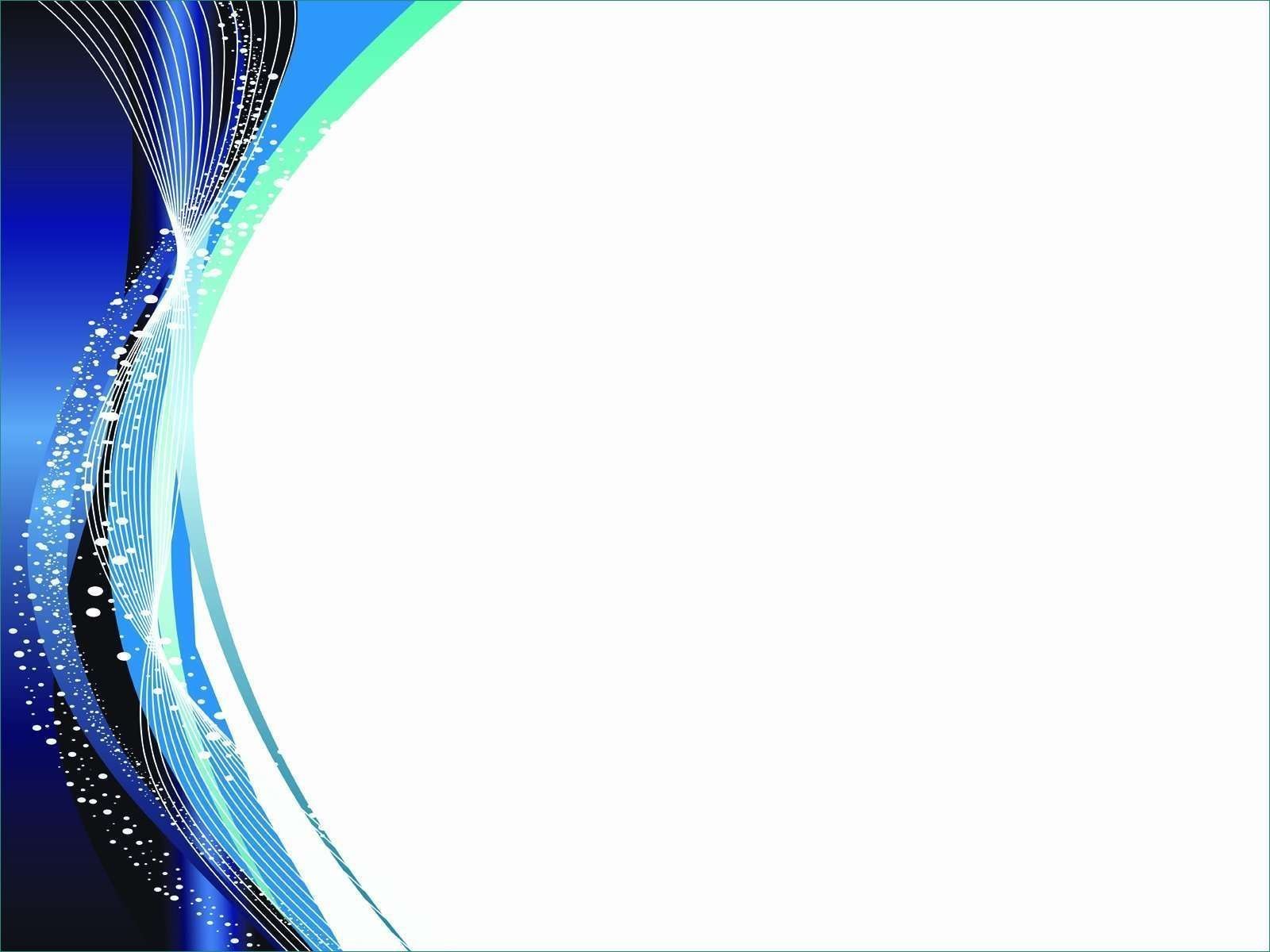 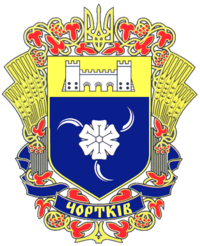 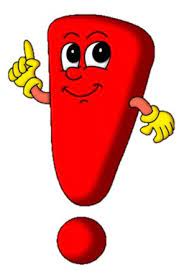 Повідомлення від громад
15. У разі зміни місця проживання (перебування), форми влаштування, статусу дитини, яка може бути усиновлена, служба у справах дітей за місцем проживання (перебування) дитини протягом п'яти робочих днів письмово повідомляє про це службу у справах дітей, де дитина перебуває на місцевому обліку, а також службу у справах дітей обласної, держадміністрації. До повідомлення, що адресується службі у справах дітей, де дитина перебуває на місцевому обліку, додаються копії документів про зміну місця проживання (перебування), форми влаштування, статусу дитини, засвідчені в установленому порядку.
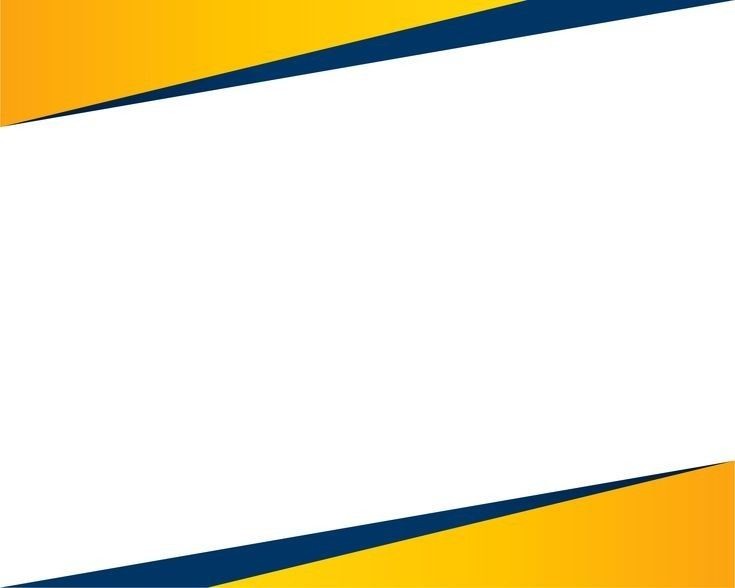 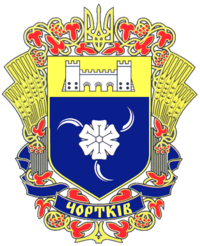 Облік громадян України, які постійно проживають на території України і бажають усиновити дитину
21-1. Громадяни України, які бажають усиновити дитину, мають право отримати консультацію щодо процедури усиновлення дитини шляхом подання відповідної заяви для прийому безпосередньо до служби у справах дітей районної, держадміністрації, виконавчого органу міської, сільської, селищної ради за місцем свого проживання, у тому числі в онлайн-режимі з використанням електронних засобів комунікації або через Єдиний державний веб-портал електронних послуг.

Заявникам роз’яснюється:
     процедура усиновлення, його правові наслідки як для дитини, так і для усиновлювача;
     права і обов’язки усиновлювачів;
     порядок здійснення нагляду за умовами проживання і виховання усиновленої дитини як на території України, так і за її межами; 
      контроль за цільовим використанням допомоги при усиновленні дитини.
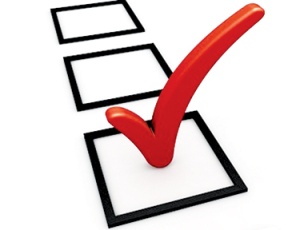 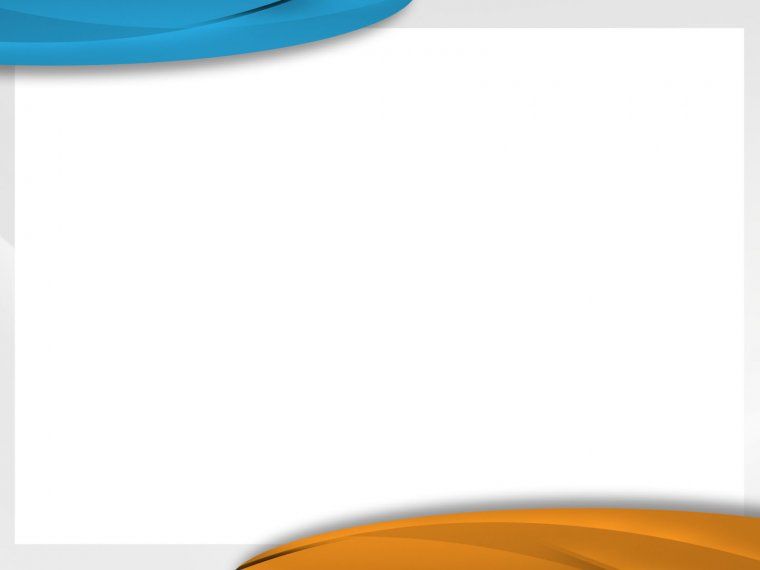 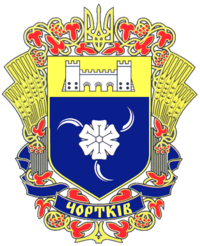 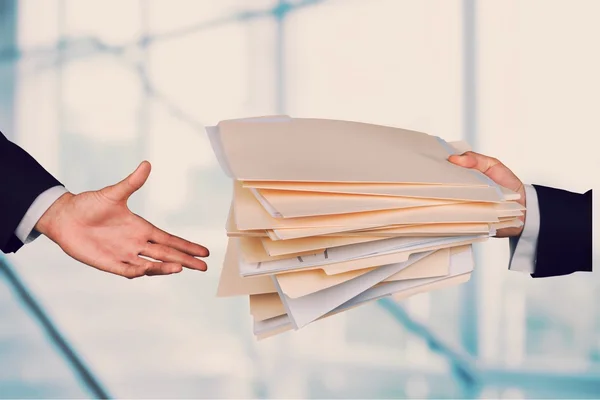 Громадяни України, які бажають усиновити дитину, звертаються із заявою про взяття їх на облік кандидатів в усиновлювачі до служби у справах дітей за місцем проживання та подають разом з нею такі документи:
1) копію документа, що посвідчує особу;
2) копію реєстраційного номера облікової картки платника податків 
3) довідку про заробітну плату за останніх шість місяців або відомості з Державного реєстру фізичних осіб - платників податків про суми виплачених доходів та утриманих податків, або довідка про подану декларацію про майновий стан і доходи за попередній календарний рік. ( або один із подружжя)
4) копію свідоцтва про шлюб або витяг з Державного реєстру актів цивільного стану громадян про шлюб (для осіб, які перебувають у шлюбі);
5) висновок про стан здоров’я кожного заявника, складений за формою згідно з додатком 3;
6) документ про наявність чи відсутність судимості для кожного заявника, виданий територіальним центром з надання сервісних послуг МВС;
7) копію документа, що підтверджує право власності або користування житловим приміщенням;
8) згоду другого з подружжя на усиновлення дитини (у разі усиновлення одним із подружжя), якщо інше не передбачено законодавством, справжність підпису на якій засвідчено нотаріально.
9) кандидати зобов’язані пройти курс підготовки з питань виховання дітей-сиріт та дітей, позбавлених батьківського піклування  в Тернопільському обласному центрі соціальних служб;
Заяву може бути подано в паперовій формі безпосередньо під час особистого прийому в службі у справах дітей або в електронній формі через потрал ,,Дія”. У заяві зазначається адреса проживання заявника (за наявності кількох місць проживання - адреса кожного з них), дані паспорта громадянина України, номер телефону та адреса електронної пошти.
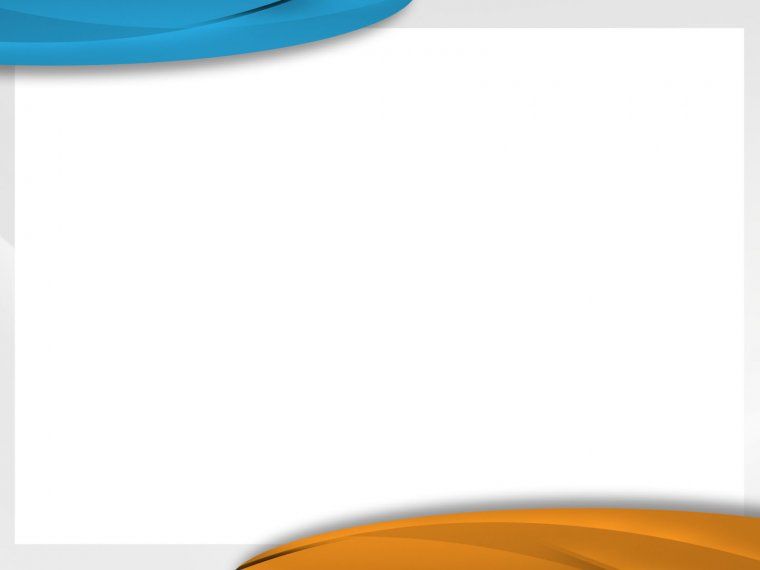 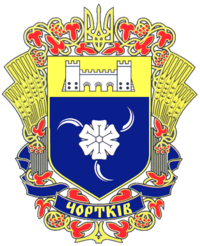 У разі коли один із подружжя не може особисто з’явитися до служби у справах дітей для написання заяви, його заяву, справжність підпису на якій засвідчено нотаріально, може подати дружина (чоловік).
Копії документів, засвідчуються працівником служби у справах дітей, який здійснює приймання документів.

	У разі усиновлення дитини одним із подружжя висновок про стан здоров’я та документ про наявність чи відсутність судимості подаються кожним із подружжя.


	Під час воєнного стану строк дії документів кандидатів в усиновлювачі та висновку про можливість бути усиновлювачами становить 18 місяців від дати видачі.


	Під час приймання документів у паперовій формі заявникам роз’яснюються порядок та умови усиновлення, права і обов’язки кандидатів в усиновлювачі, усиновлювачів, правові наслідки усиновлення, порядок здійснення нагляду за умовами проживання і виховання усиновленої дитини як на території України, так і за її межами, про що складається акт за формою, затвердженою Мінсоцполітики, у двох примірниках, один з яких у разі виїзду усиновленої дитини за межі України надсилається до МЗС.
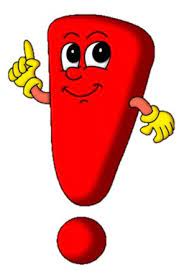 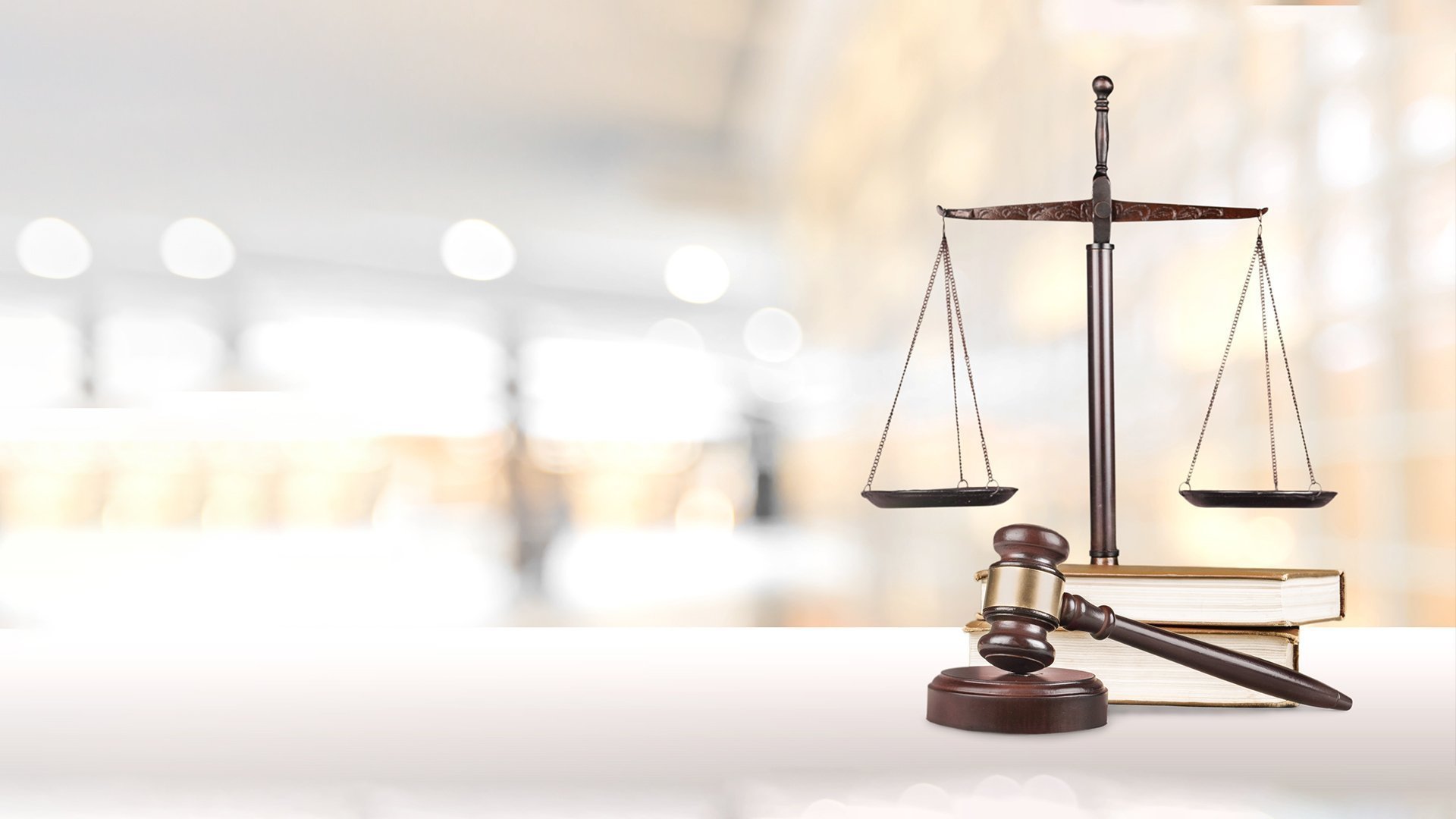 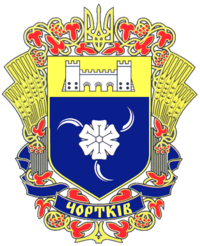 Особливості  провадження усиновлення  під  час  воєнного стану
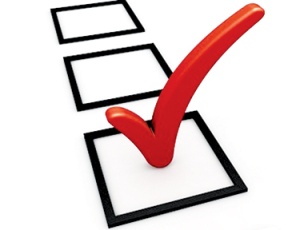 130. Громадяни України, які під час воєнного стану перемістилися для тимчасового проживання (перебування) до іншої адміністративно-територіальної одиниці України і не перебували на обліку кандидатів в усиновлювачі, можуть бути взяті на цей облік за місцем тимчасового переміщення (евакуації) з урахуванням вимог пунктів 22, 25 і 26 цього Порядку.

     Громадяни України, які під час воєнного стану перемістилися для тимчасового проживання (перебування) до іншої адміністративно-територіальної одиниці України і перебували на обліку кандидатів в усиновлювачі, можуть звернутись до служби у справах дітей обласної, за місцем тимчасового переміщення (евакуації) для ознайомлення з інформацією про дітей, які перебувають на регіональному обліку, надавши пакет документів та висновок про можливість бути усиновлювачами. Такі кандидати в усиновлювачі ознайомлюються із інформацією про дітей в порядку черговості з урахуванням дати взяття їх на облік кандидатів в усиновлювачі за місцем свого постійного проживання.
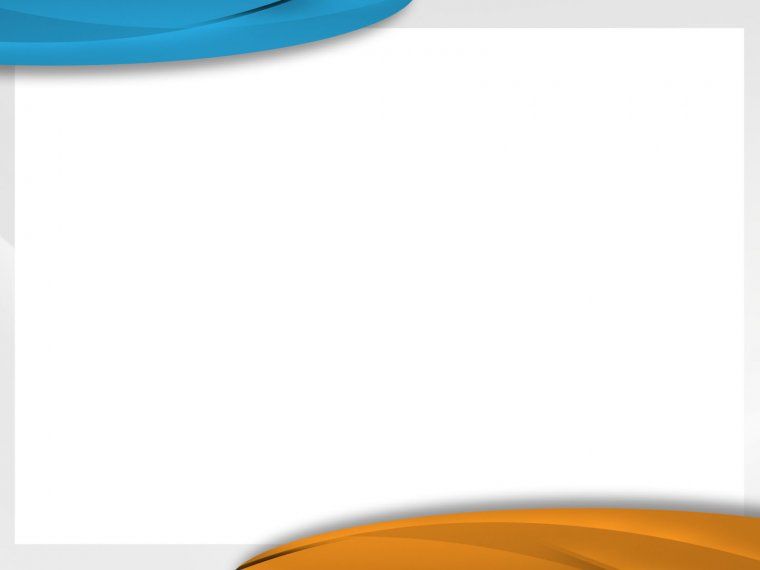 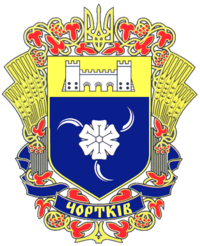 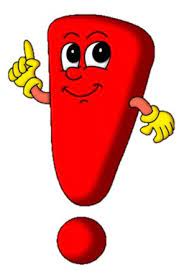 Особливості воєнного стану
Облік за місцем проживання або  перебування (ВПО);

	Якщо житло кандидатів в усиновлювачі, де вони проживали до взяття на облік кандидатів в усиновлювачі, зруйновано, такі кандидати в усиновлювачі повинні надати документи, що підтверджують можливість їх проживання разом з усиновленою дитиною в іншому житловому приміщенні, що належить їм на праві власності або користування. У такому разі складається акт обстеження житлово-побутових умов за новою адресою проживання, про що зазначається у довідці пропродовження дії висновку про можливість бути усиновлювачем.

	Усиновлювачі, які під час воєнного стану тимчасово перемістилися (евакуювалися) до іншої адміністративно-територіальної одиниці України, зобов’язані повідомляти про це службі у справах дітей за місцем свого тимчасового переміщення (евакуації) для здійснення нею нагляду за умовами проживання і виховання усиновленої дитини.
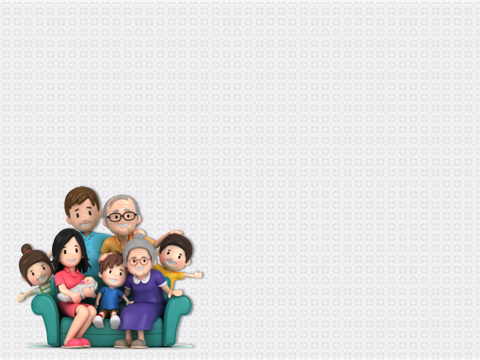 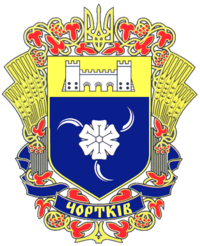 КОЖНА  ДИТИНА  ЗАСЛУГОВУЄ 
 НА  ДІМ І ЛЮБОВ!
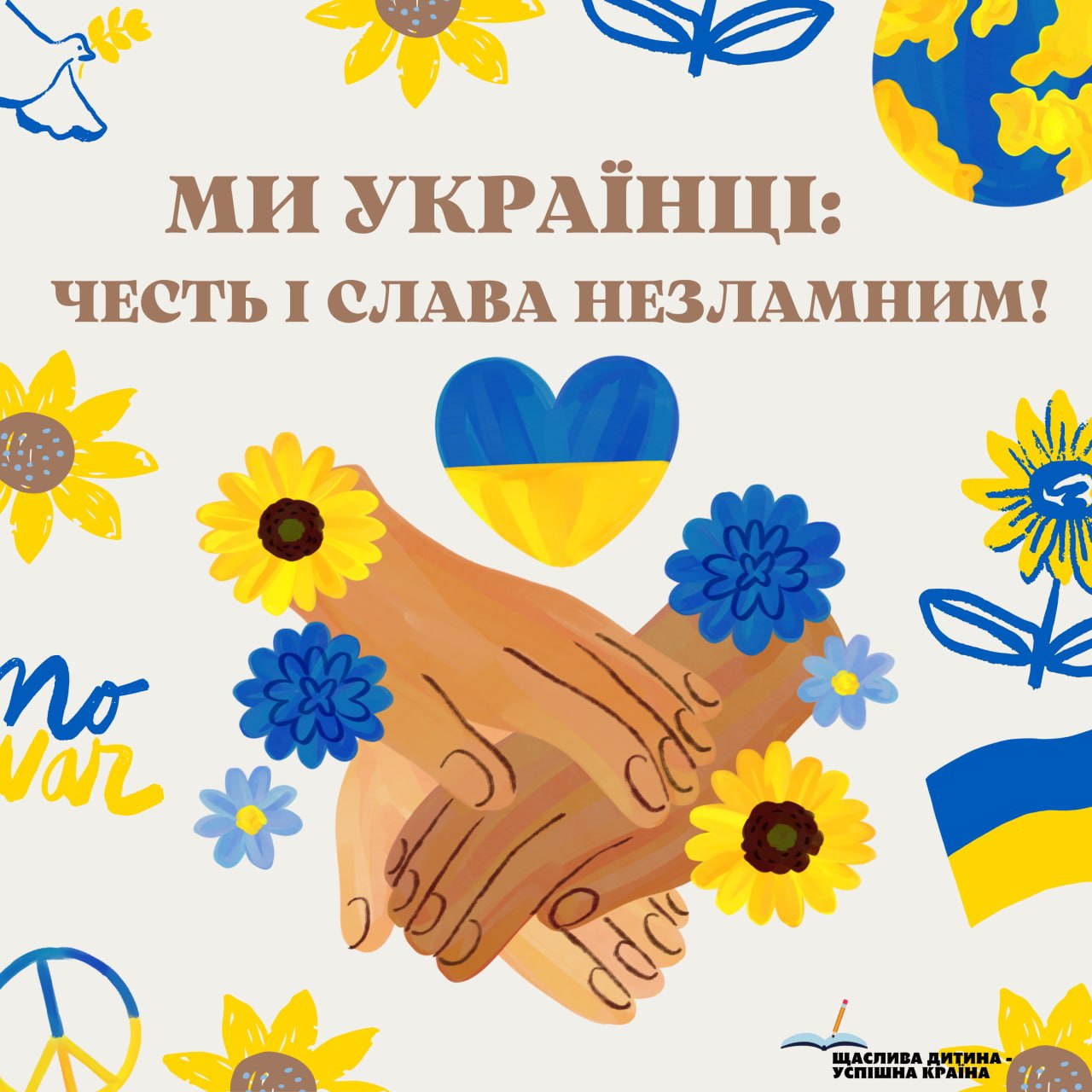